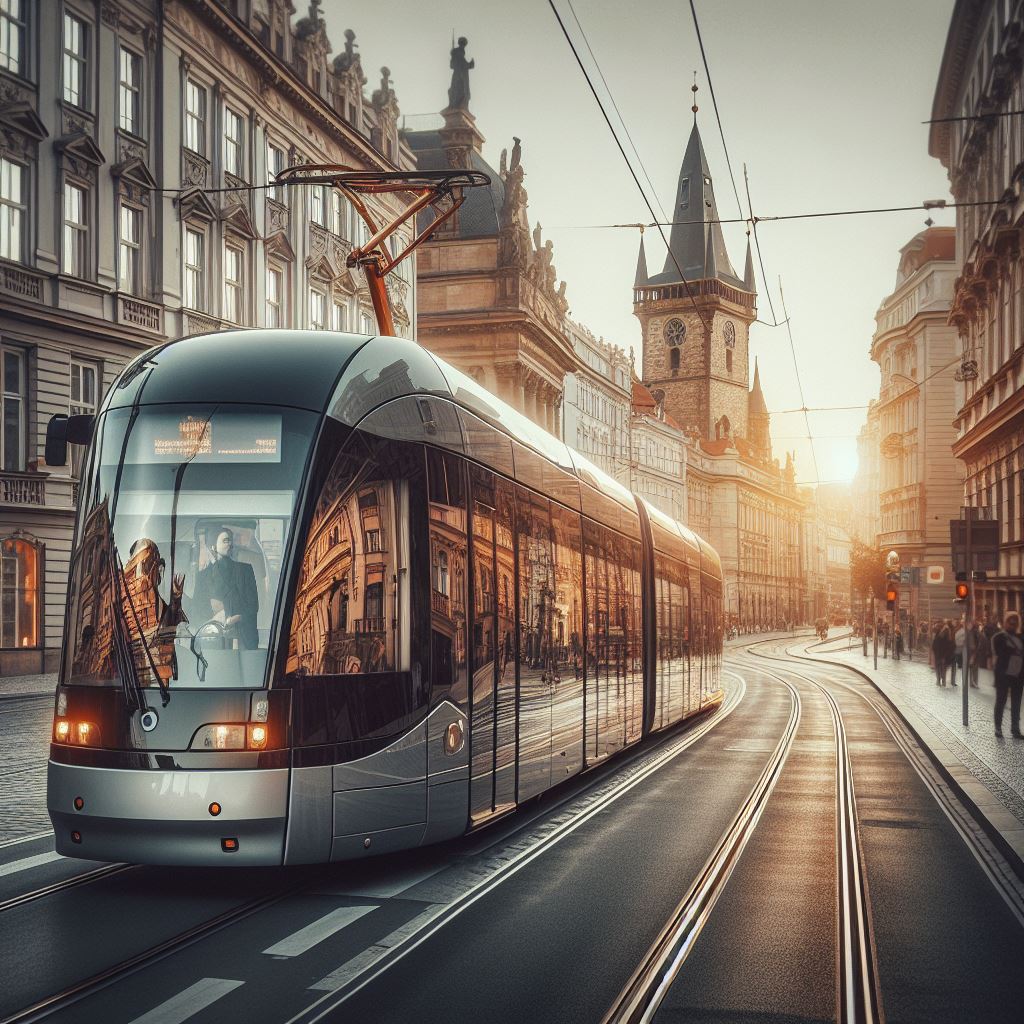 Revoluce v pohybu
Vypracoval: Petr Chaloupka
Obsah
Čistá energie a Uhlíková stopa

Elektromobilita

Porovnání Elektroautomobilů a Tramvají

Zdroje a poděkování

Klikejte na tlačítka prosím.
Pokračovat dál
Uhlíková stopa
Čistá 
energie
Zobrazit
Zobrazit
Pokračovat dál
Uhlíková stopa
Zpátky
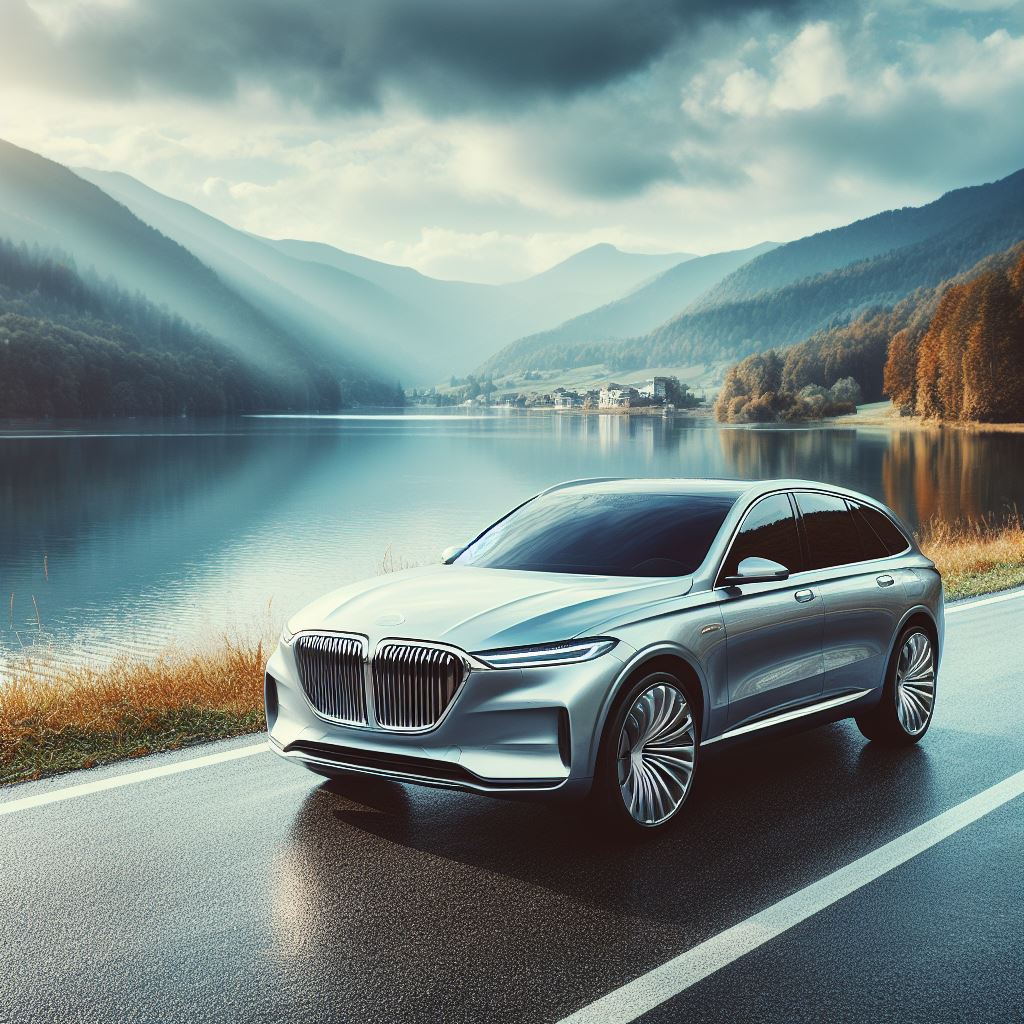 Množství skleníkových plynů je uvolňováno do atmosféry

Je rozdělena na ...
Přímá stopa: spalování paliv, plyny vozidel
Nepřímá stopa: emise z elektrárny, doprava surovin
Čistá energie
Zpátky
Je označována jako obnovitelná energie

Získává se z obnovitelných ekologických zdrojů

Minimalizuje negativní dopady na živočišný prostředí

Hlavními zdroji jsou Sluneční, Větrná energie
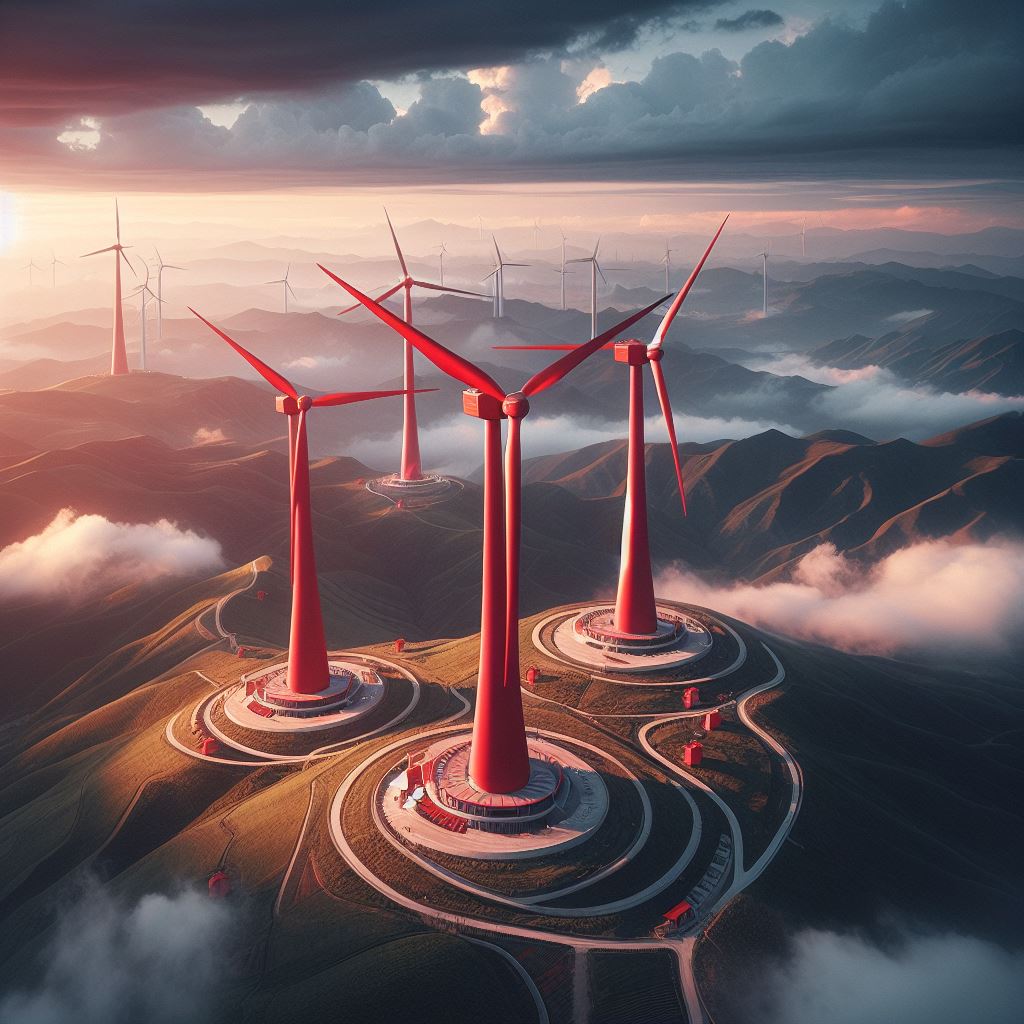 Elektromobilita
Energie která pohání dopravní prostředky

Cíl snížit závislost na fosilních palivech

Pohání např. tramvaje, elektrokola, 
   elektrické vlaky atd.

Postupný přechod podporuje vývoj nových baterií
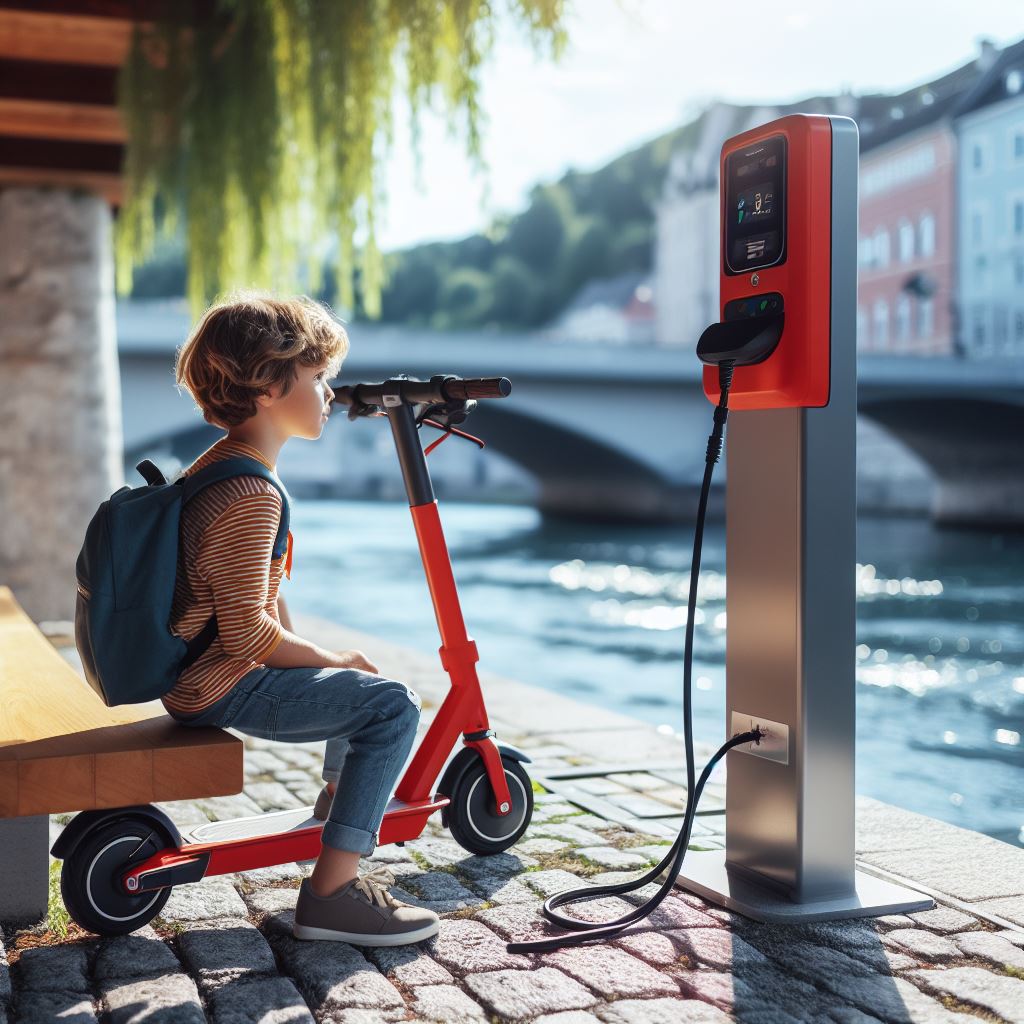 Pokračovat dál
Elektro
automobily
Tramvaje
Zobrazit
Zobrazit
Pokračovat dál
Elektroautomobily
Zpátky
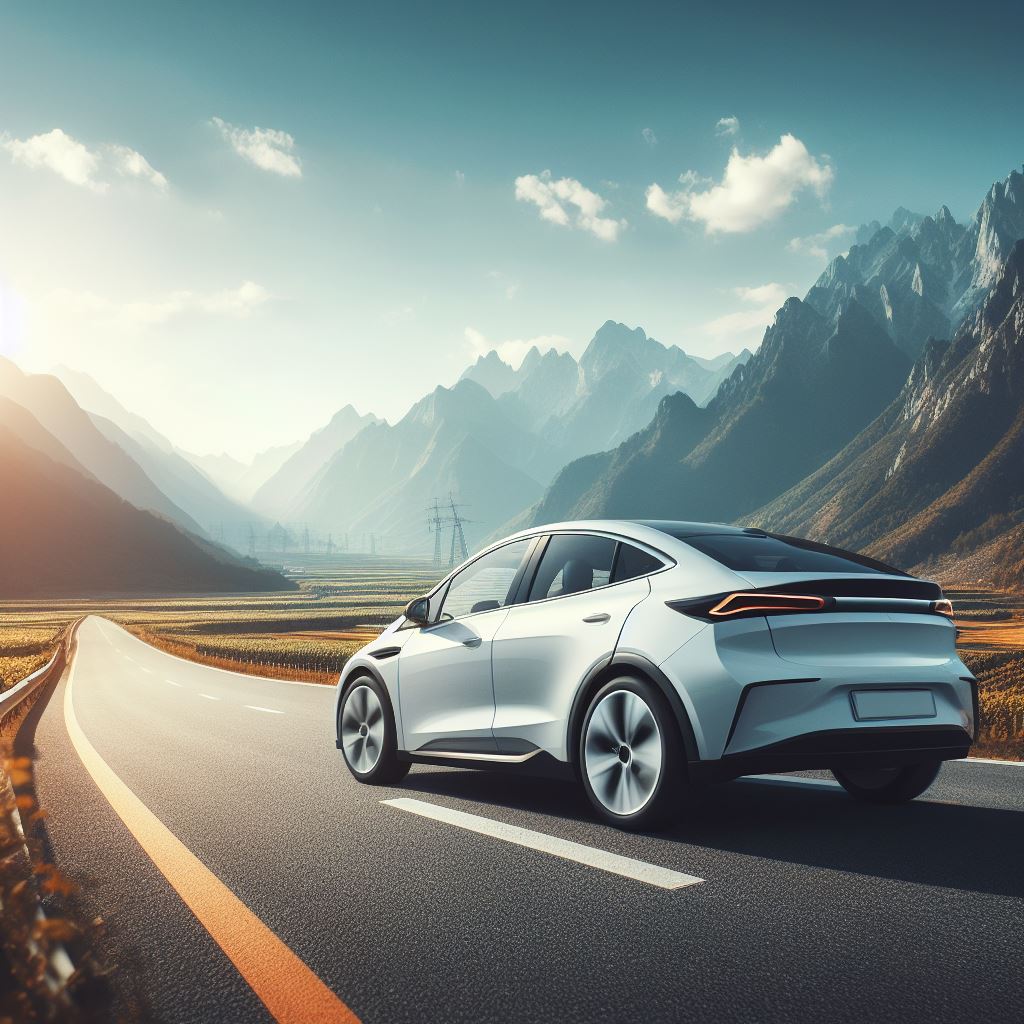 Jsou to vozidla poháněna elektřinou

Používají elektromotory poháněny elektrobateriemi

Existuje i hybrid (kombinuje spalovací motor s elektromotorem)
Tramvaje
Zpátky
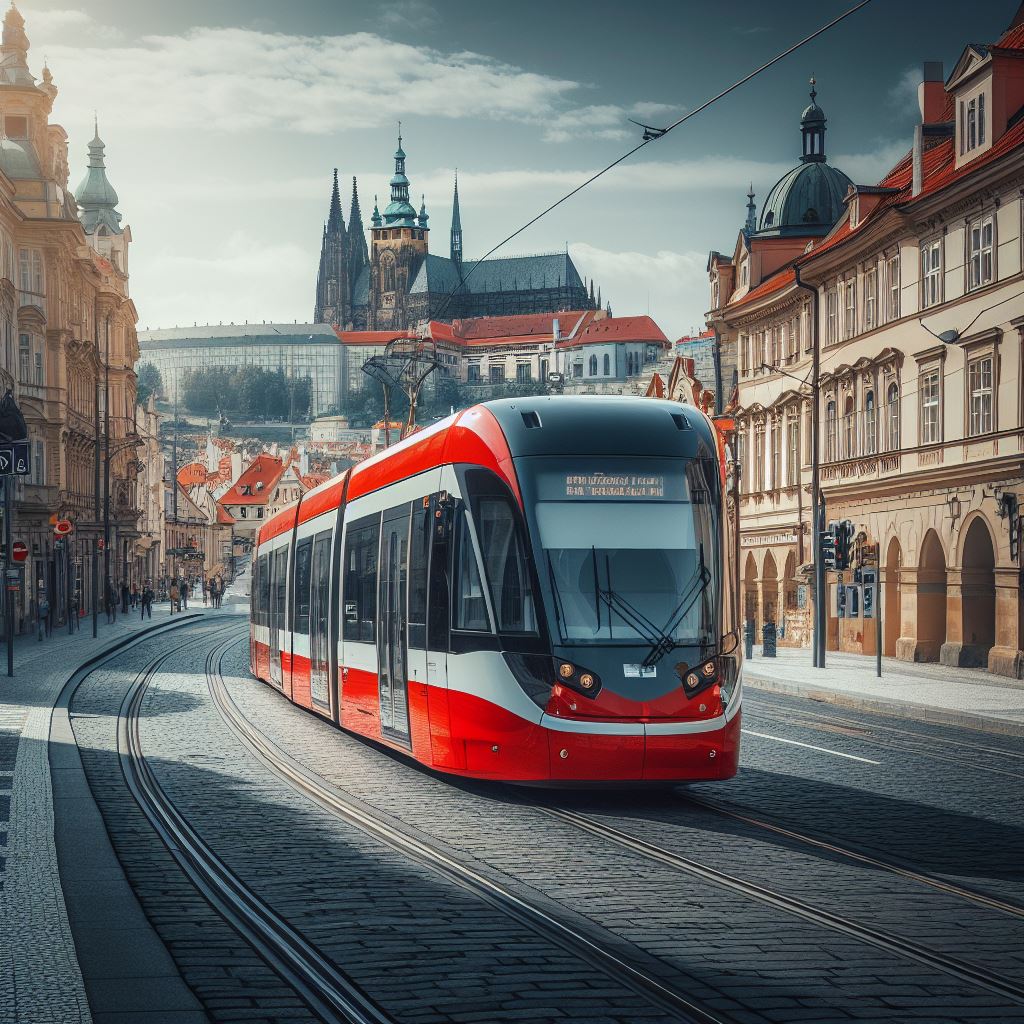 Jsou kolejová vozidla poháněna elektřinou

Často používány v městských oblastích

Elektrický proud dodáván z elektrické sítě
Zdroje a poděkování
www.pixabay.com 

Image Creator

Chat GPT


DĚKUJU ZA POZORNOST!